Heinrich Schliemann, Archäologe
1822 - 1890
Презентация 
к уроку немецкого языка в 9 классе
По теме: „Deutsche, die man kennen muss“
(Немцы, которых нужно знать)
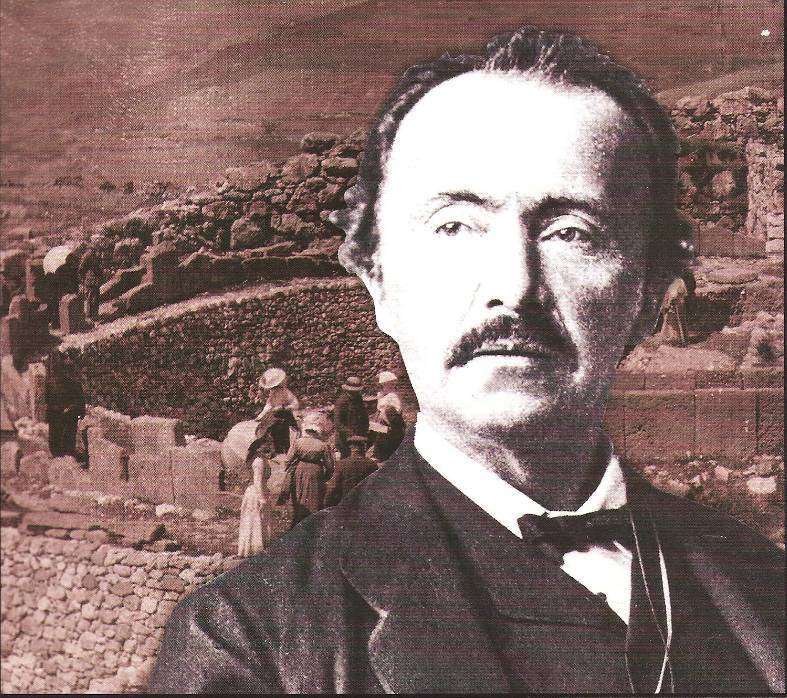 Plan
Kindheit
Schliemanns Traum
Schliemann in Russland
Heinrich und seine Interessen
Goldschätze von Troja in Berlin             
Ausgrabungen in Mykene
Schätze von Troja                                                                   
Heinrich Schliemann – Museum
Schatz des Priamos
Kindheit
Kirche in der Stadt Neubukov nicht weit von der Ostsee.
Hier verbrachte Heinrich Schliemann seine Kinderjahre.
Heute ist in der Kirche sein Museum.
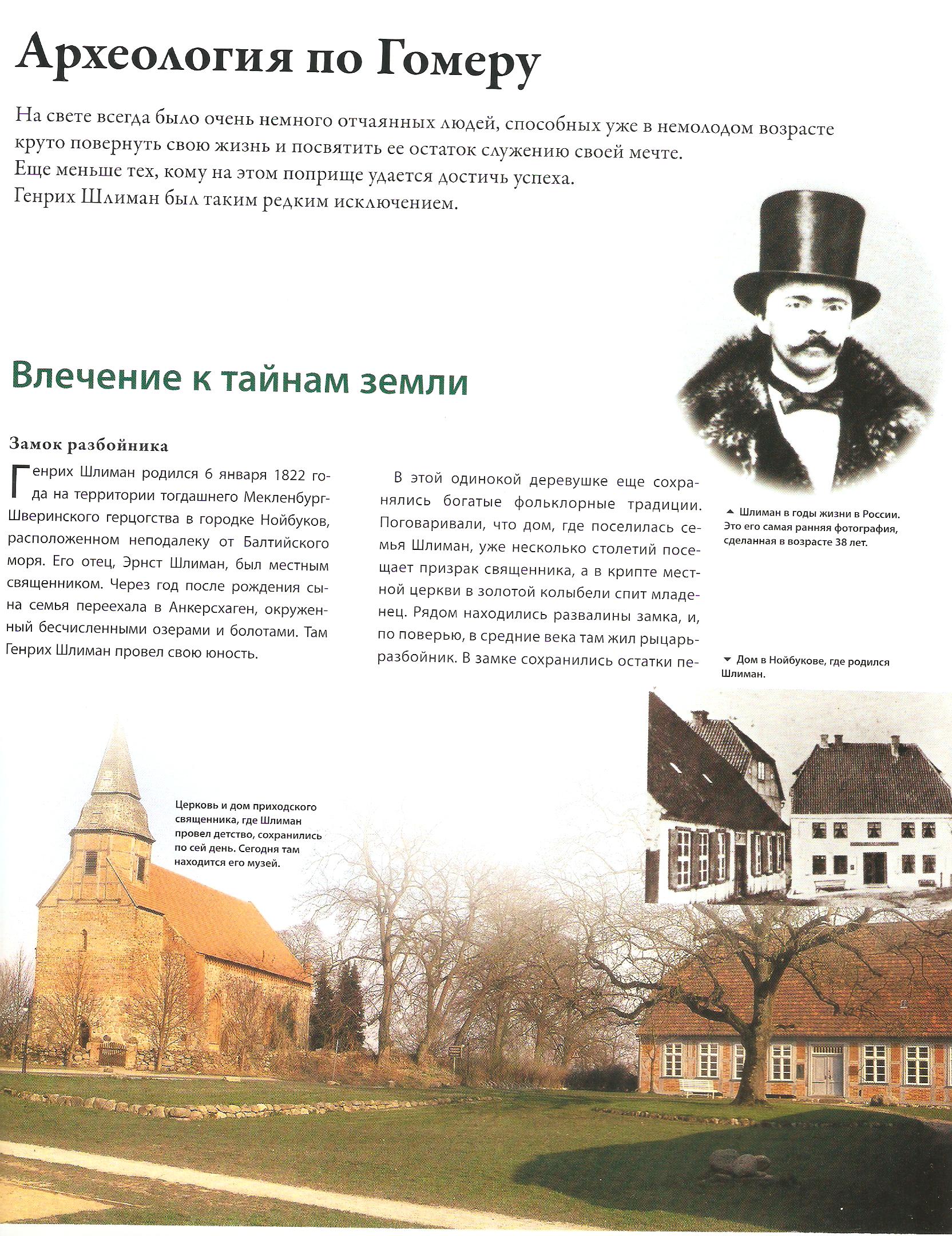 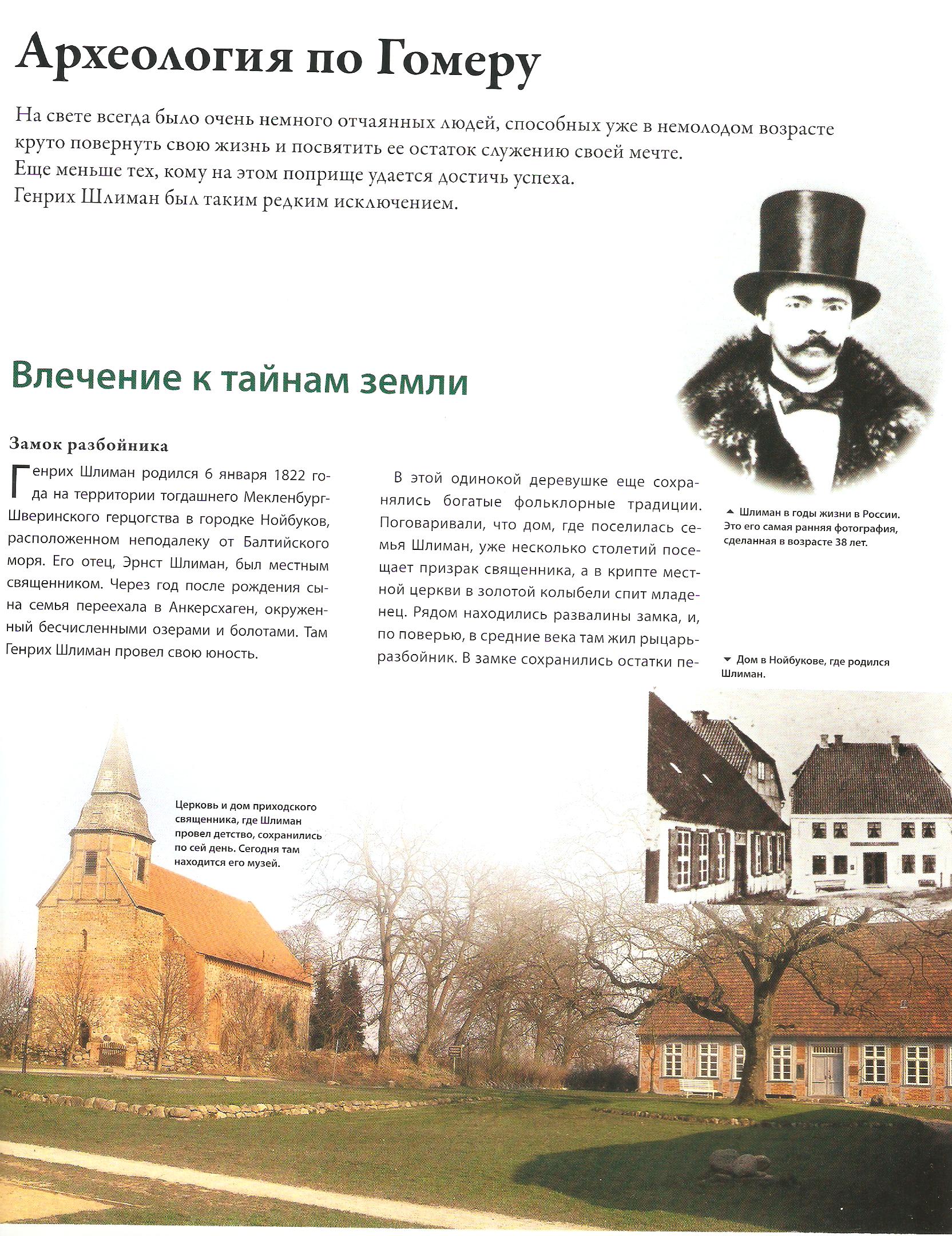 Geburtshaus
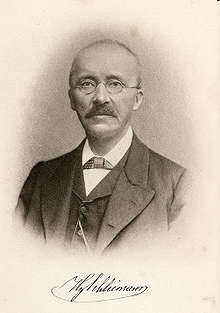 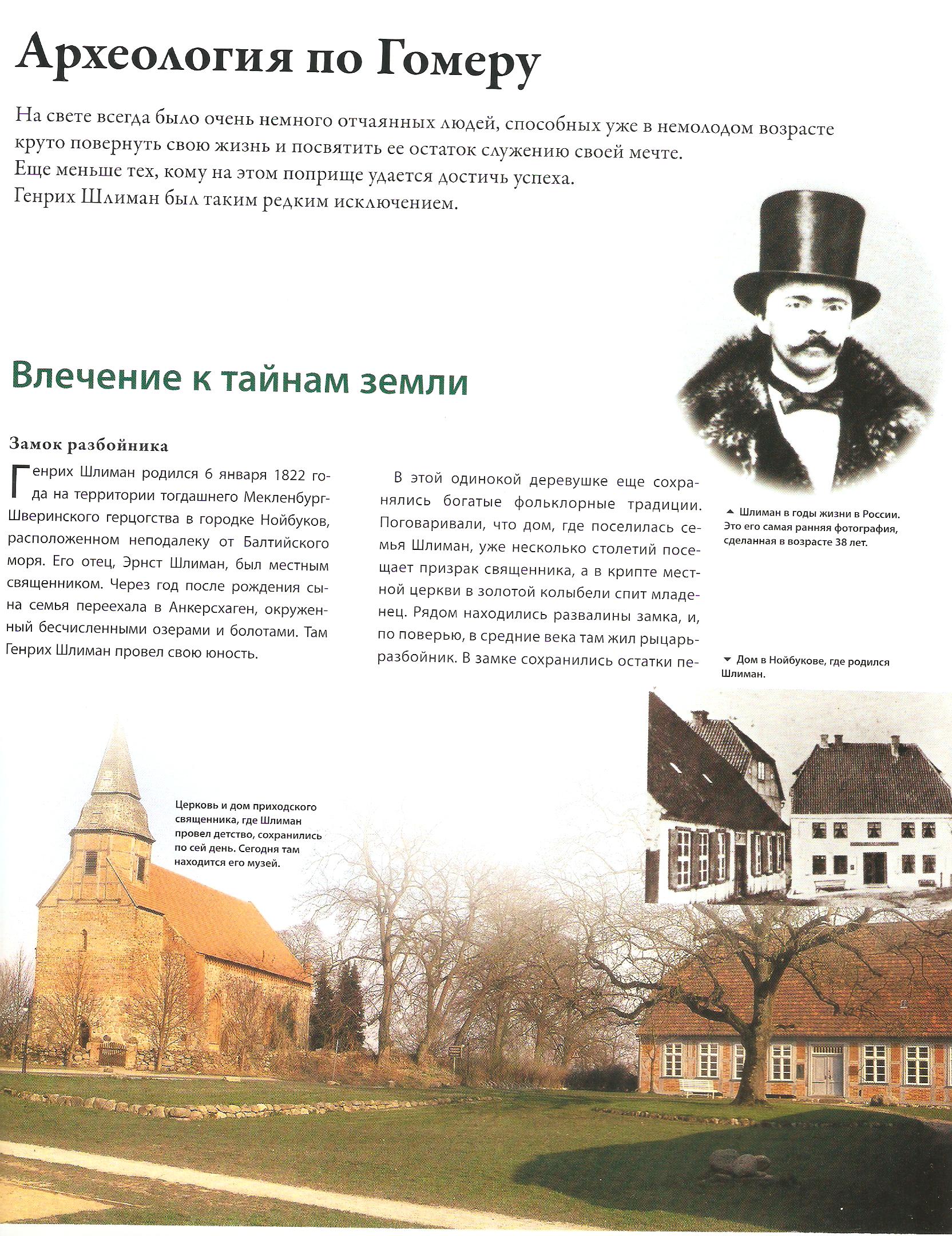 In diesem Haus in Neubukov (Mecklenburg-Schwerin) wurde Heinrich 
am 6. Januar 1822 geboren. Er war ein Kaufmann in St. Petersburg 
und Pionier der Feldarchäologie.
Schliemanns Traum
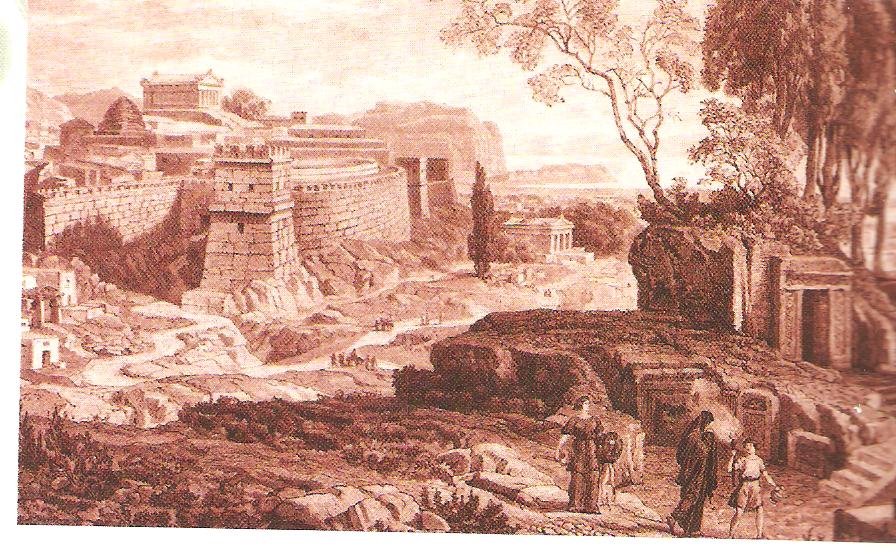 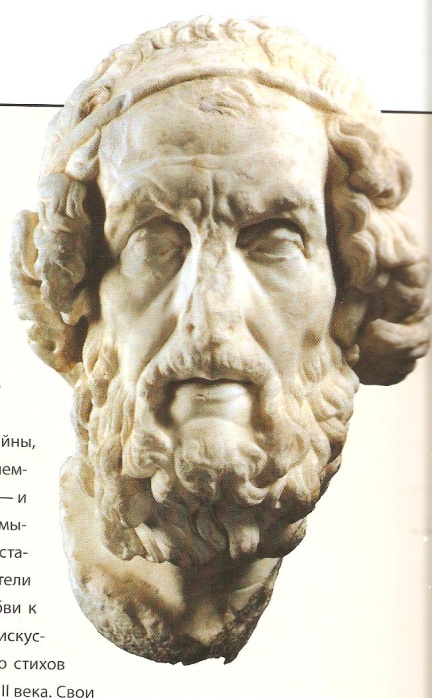 Schon mit neun Jahren träumte Heinrich Schliemann von den Ausgrabungen 
der altgriechischen Stadt Troja, von der er im Heldenepos „Ilias“ gelesen hatte. 
Dieser Traum wurde zu seinem Lebensziel. Um aber dieses Ziel zu erreichen, 
musste er mit vielen Schwierigkeiten fertig werden
Schliemanns Traum
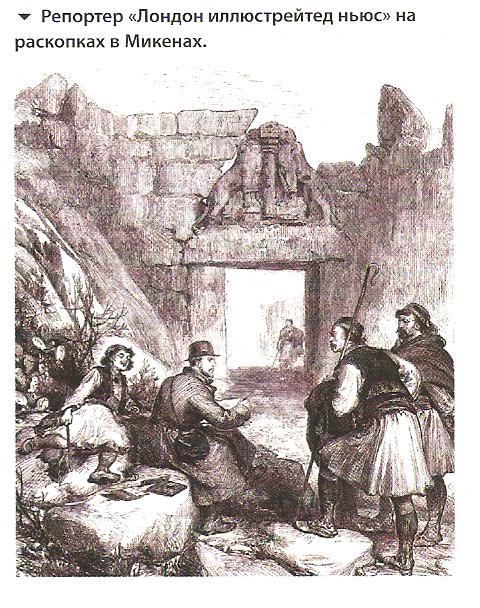 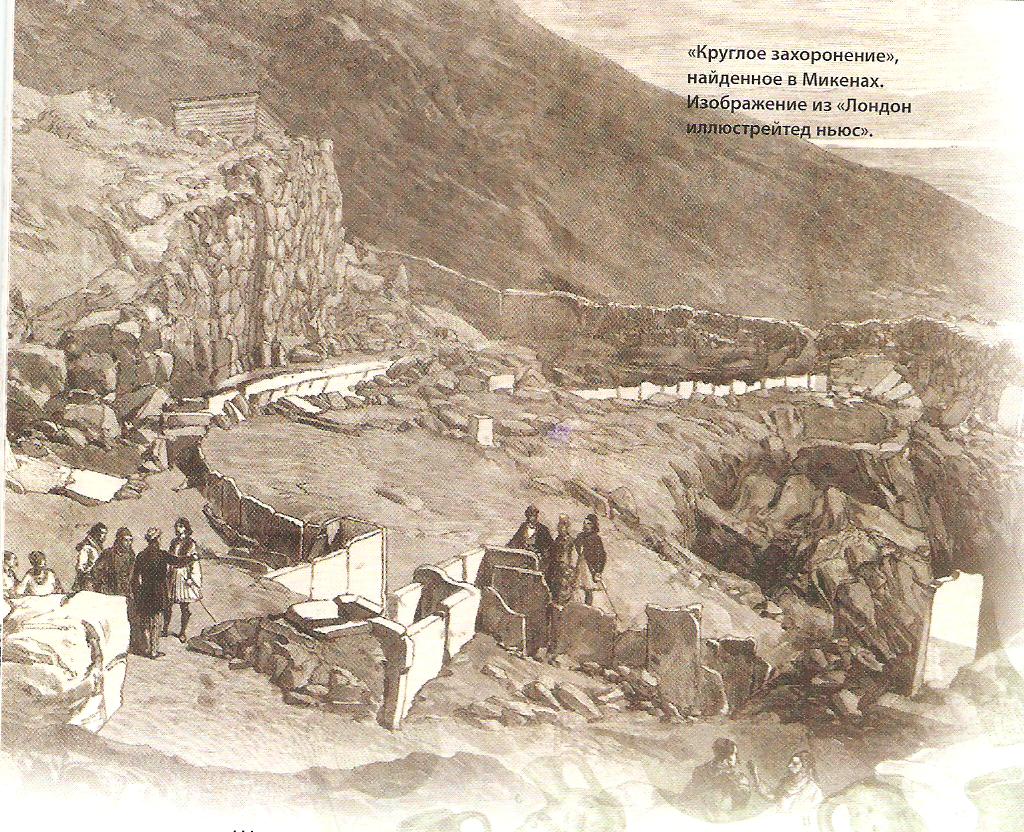 Schon Achtundvierzigjähriger begann  Heinrich Schliemann mit den Ausgrabungen in Hissarlik, nicht weit von Dardanellen. 
Dort sollte nach seiner Meinung Troja liegen.  Die Professoren 
in aller Welt erklärten ihn verrückt, weil er eines Tages sagte, 
dass er weiß, wo Troja liegt. Er fand Troja und grub es aus: ein Stadttor, alte Mauer und Türme.
Schliemann in Russland
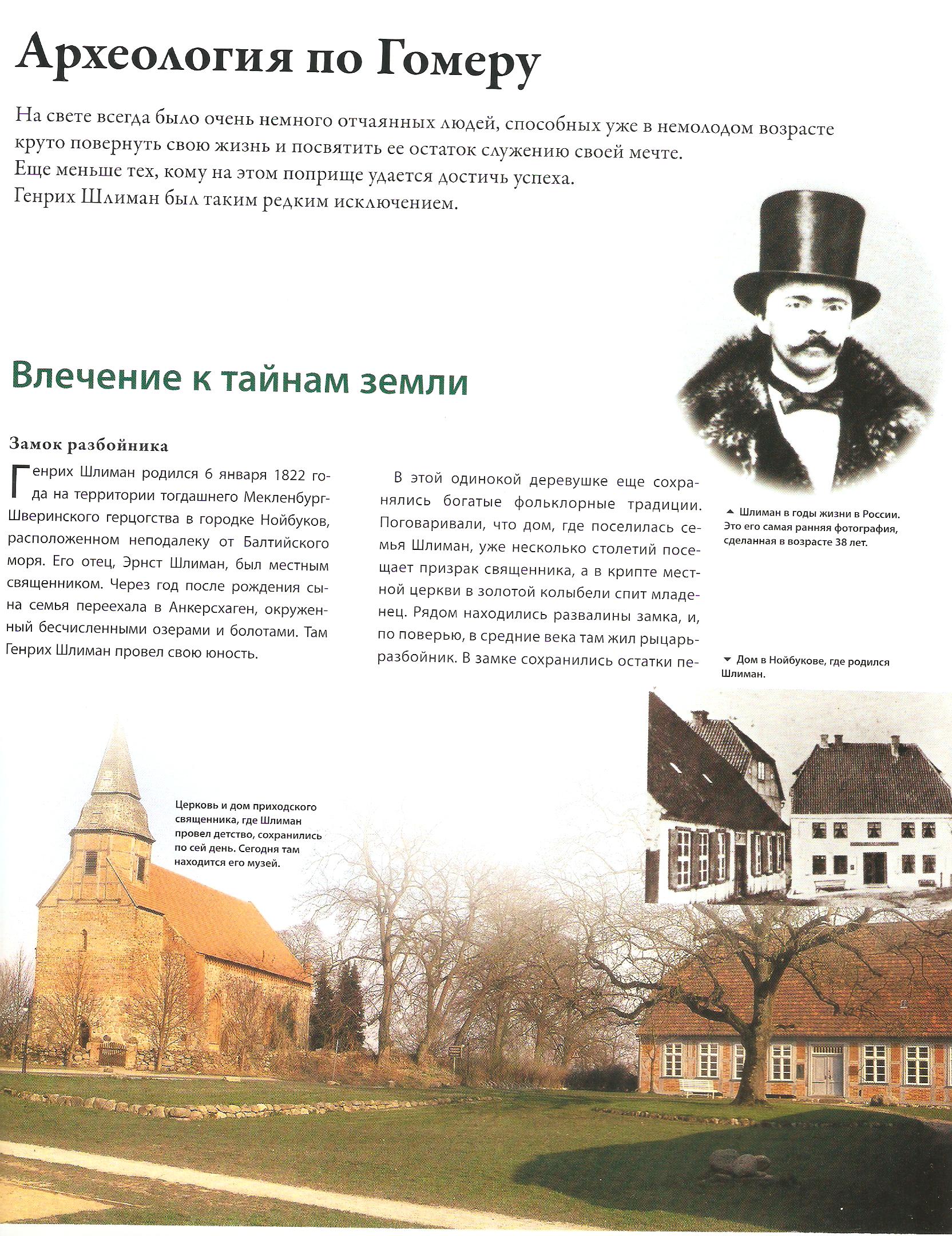 Da lernte er noch Russisch und fuhr nach    St. Petersburg als Vertreter einer Firma. 
Dort gründete er sein Geschäft. Erst nach 18 Jahren hatte er endlich so viel Geld, 
dass er sein Traum verwirklichen konnte.
Schätze von Troja
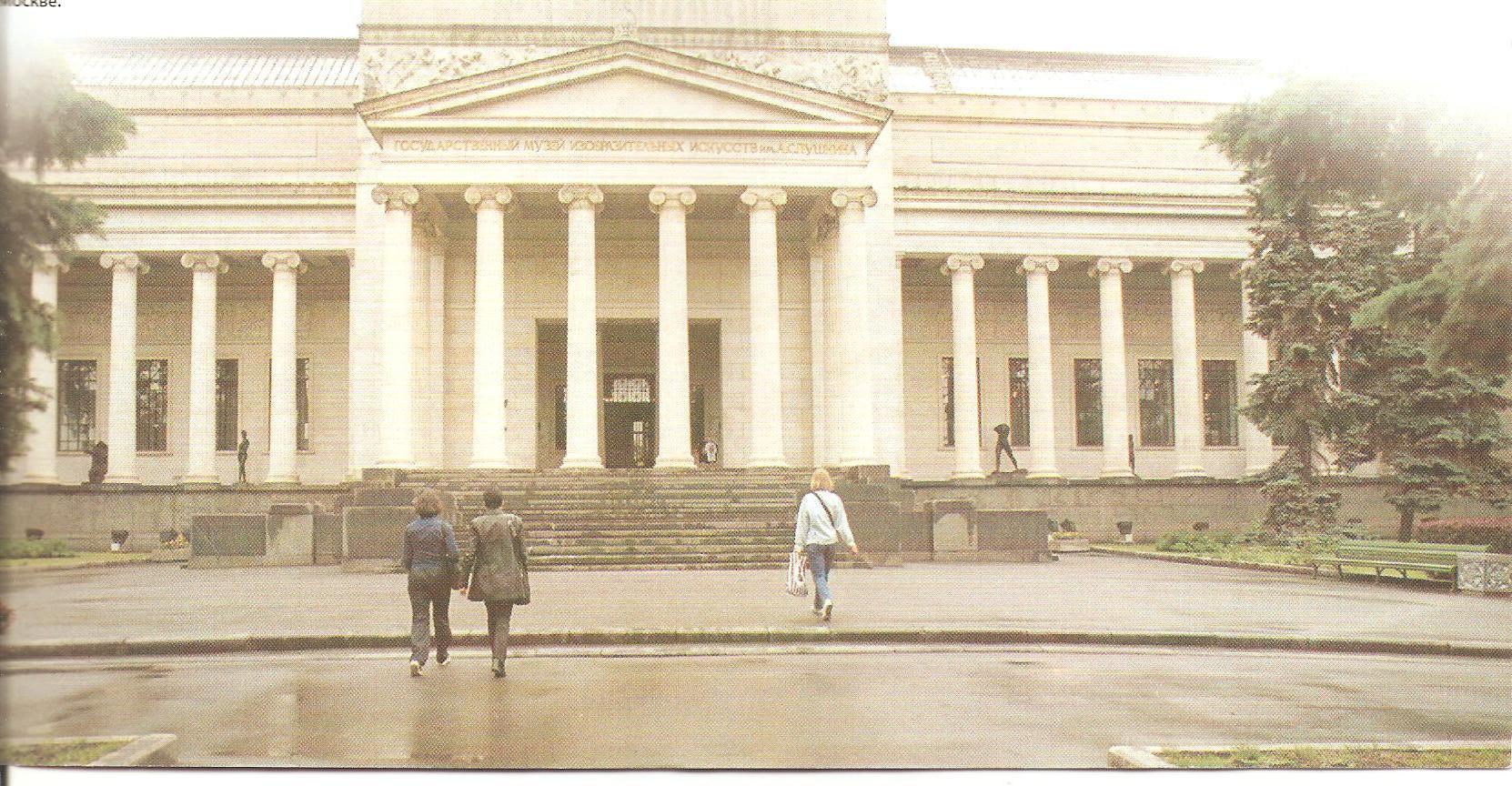 Viele Schätze von Troja befinden sich in Moskau, 
im Puschkin-Museum für bildende Künste.
Die Goldschätze von Troja in Berlin
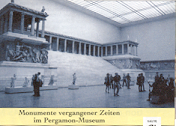 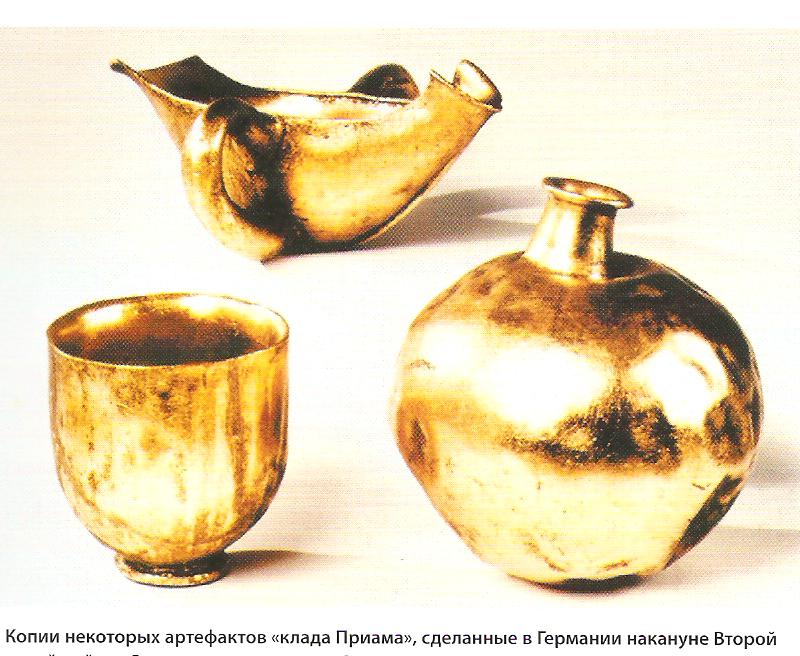 Die Goldschätze von Troja schenkte 
Schliemann dem Berliner Pergamonmuseum.
Ausgrabungen in Mykene
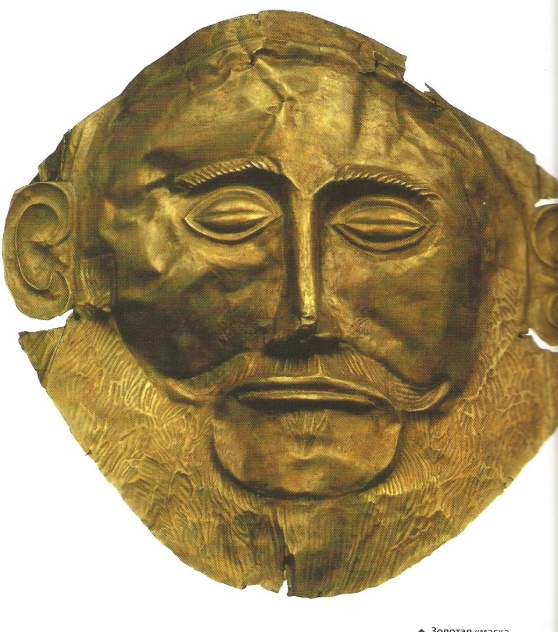 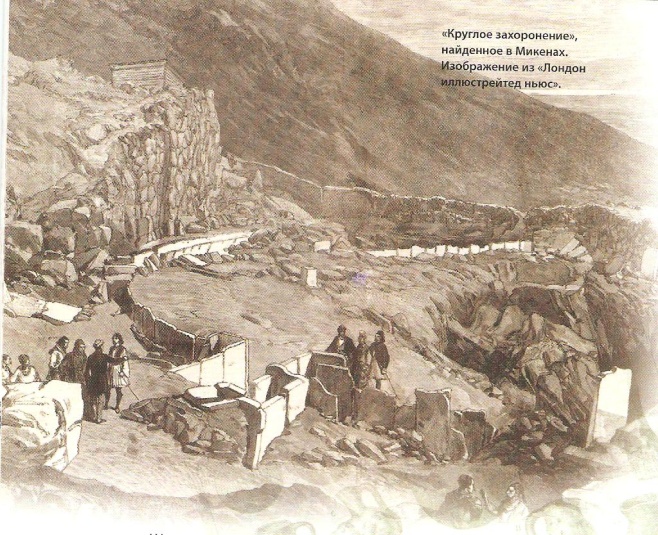 Anfang 1874 reiste Schliemann nach Mykene. Am 28. November telegraphierte Schliemann an den griechischen König, er habe das Grab des Agamemnons und seiner Familie gefunden; erst am nächsten Tag jedoch fand er die als sog. Totenmaske oder  Goldmaske des Agamemnon bekannt gewordene größte und kunstvollste goldene 
Totenmaske von Mykene.
Ausgrabungen in Mykene
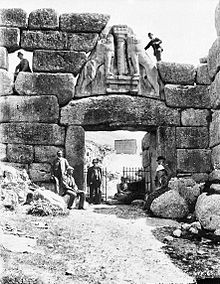 Heinrich Schliemann und       Wilhelm Dörpfeld
am Löwentor von Mykene (ca. 1885)
Heinrich – Schliemann - Museum
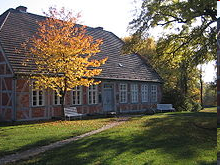 Sein Elternhaus in Ankershagen beherbergt seit 1980 das 
Heinrich – Schliemann - Museum. Dort werden unter
 anderem keramische und bronzene Originalfundstücke bzw. 
Nachbildungen aus Mykene und Troja präsentiert.
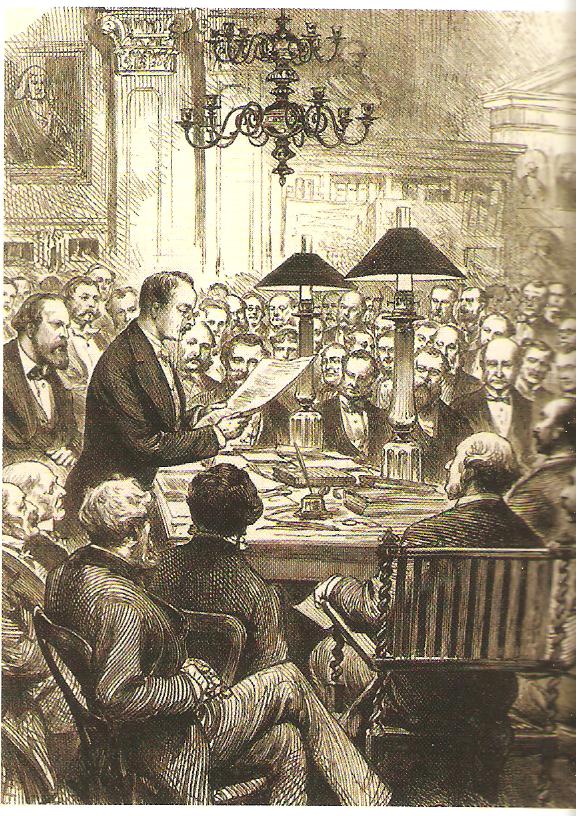 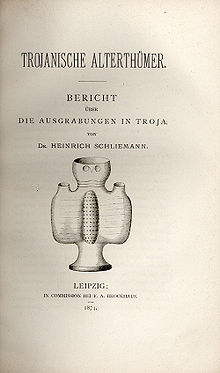 Heinrich Schliemann macht einen  Bericht in London (1887)
Schatz des Priamos
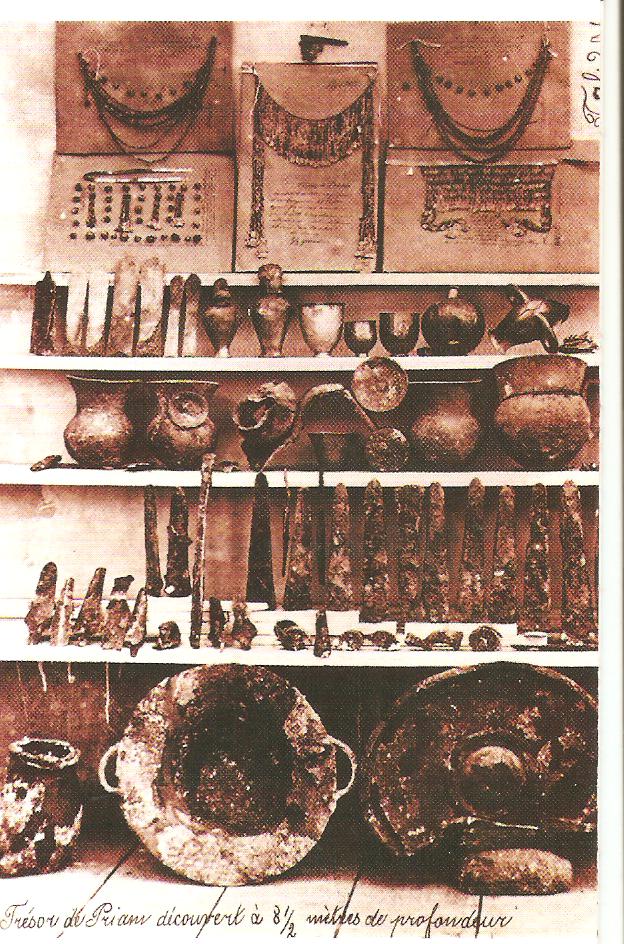 Der Schatz des Priamos (auch Gold von Troja oder Priamosschatz) ist ein Depotfund, den Heinrich Schliemann während seiner Ausgrabungen in Troja entdeckte. Er wurde nach dem antiken König Priamos benannt.
Schatz des Priamos
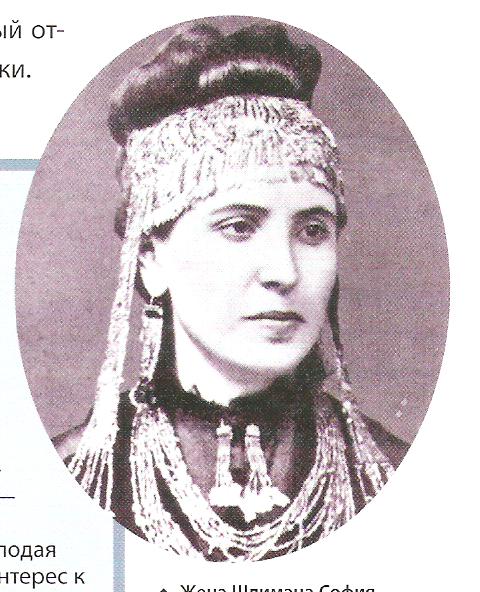 Porträt von Sophia (Schliemanns Frau) 
mit dem Großen Gehänge 
aus dem „Schatz des Priamos
Quellen:
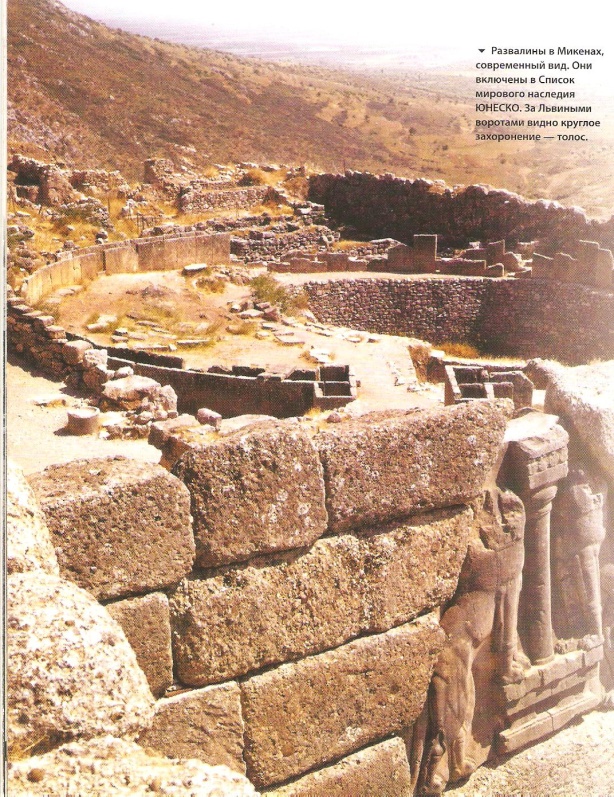 Wikipedia-
Alfred Bruekner : Schliemann Heinrich 
In: Allgemeine Deutsche Biographie 
3. 100 человек, которые изменили ход истории №38